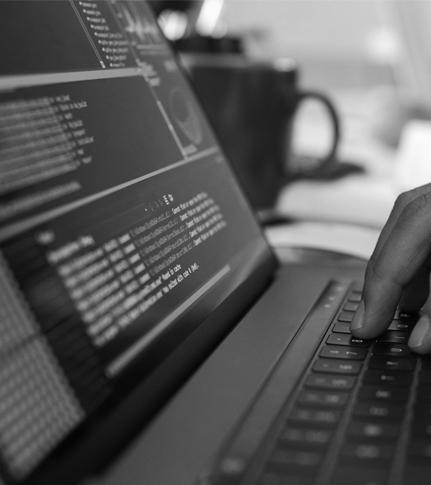 Especialidad Programación 
Módulo Emprendimiento y Empleabilidad
Proyecto Desarrollo Tecnológico
Emprendimiento y Empleabilidad
CONTENIDO 13
Ingresos, Costos y Ganancias
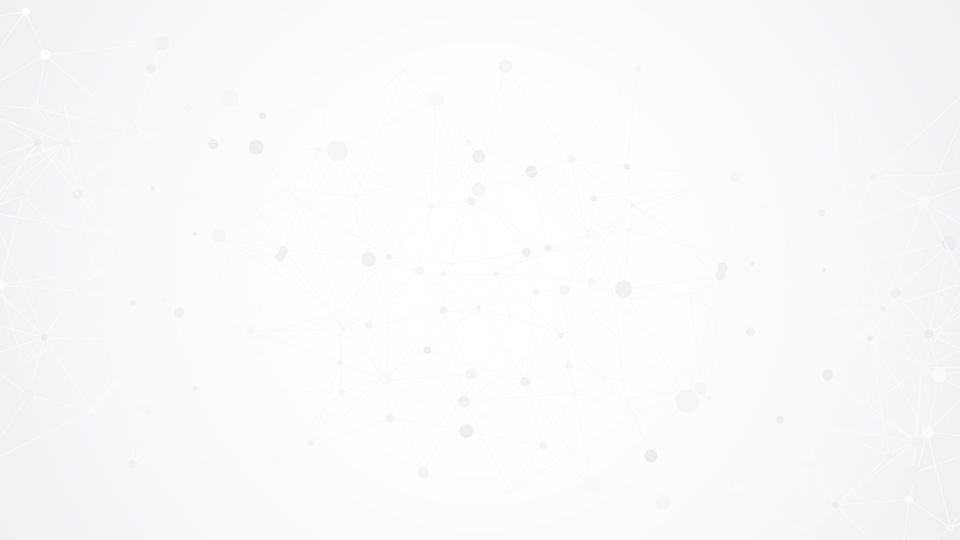 Identificar y definir el plan financiero de la empresa creada por el equipo de trabajo.
OBJETIVOS
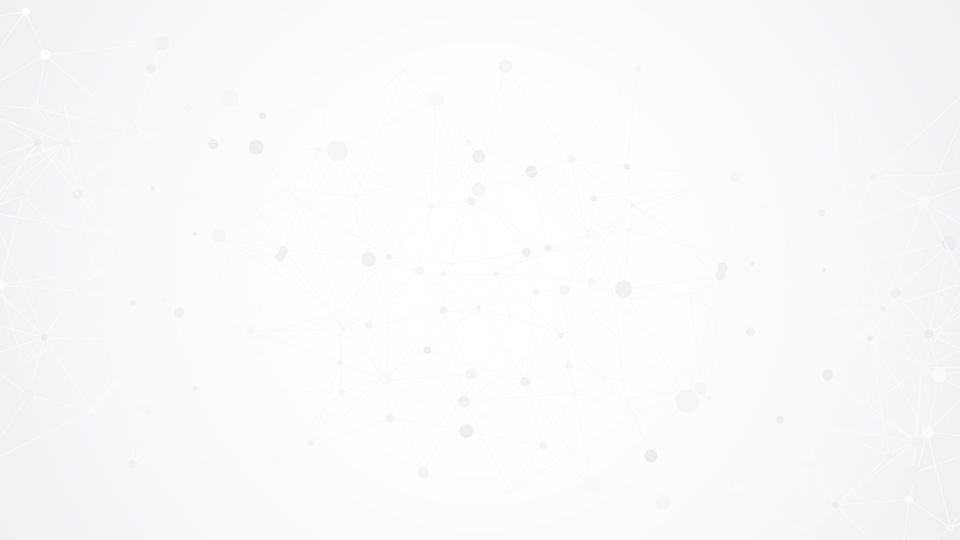 INGRESOS, COSTOSY GANANCIAS
Ingresos - Costos = Ganancias
Es necesario generar un modelo que establezca cómo generará ganancias su empresa.

Todos los tipos de empresas, incluso las organizaciones sin fines de lucro, necesitan generar ganancias para poder pagar sus gastos.

Para ello debemos generar ingresos al vender los productos o servicios y considerar los gastos asociados, lo que nos permitirá calcular las ganancias de la siguiente forma:
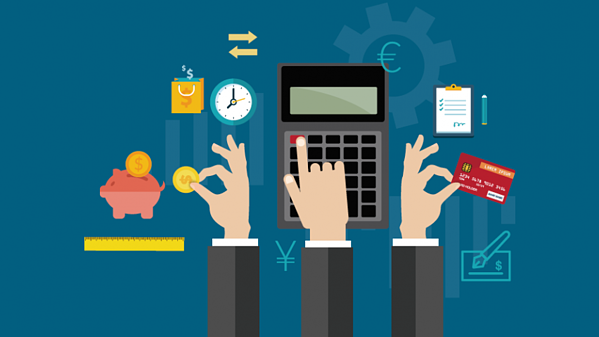 Fuente: ComHQ
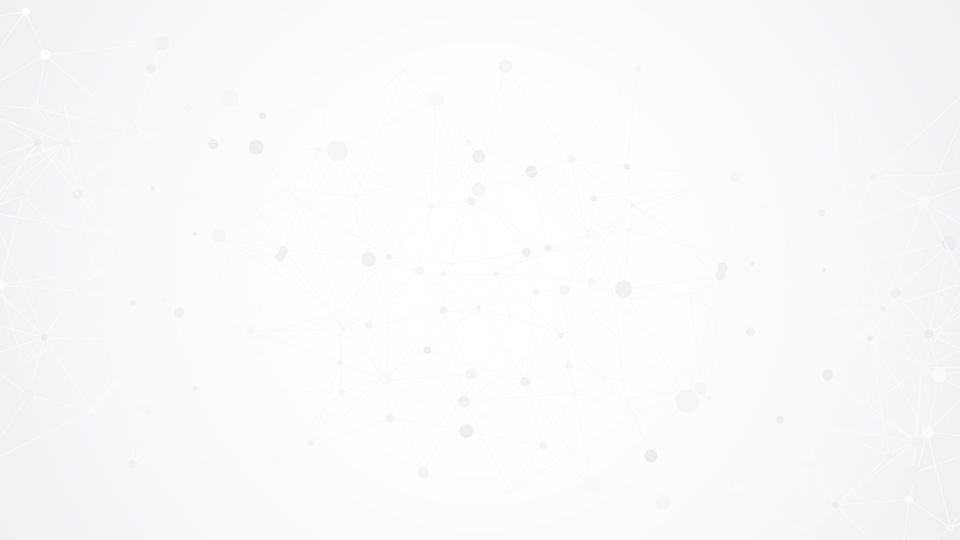 INGRESOS
Los ingresos son el dinero que gana una empresa. Para soluciones tecnológicas existen distintas alternativas de generar ingresos.
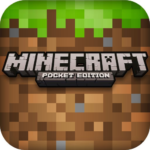 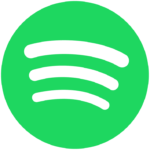 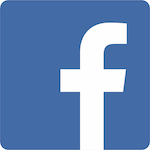 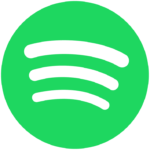 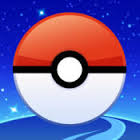 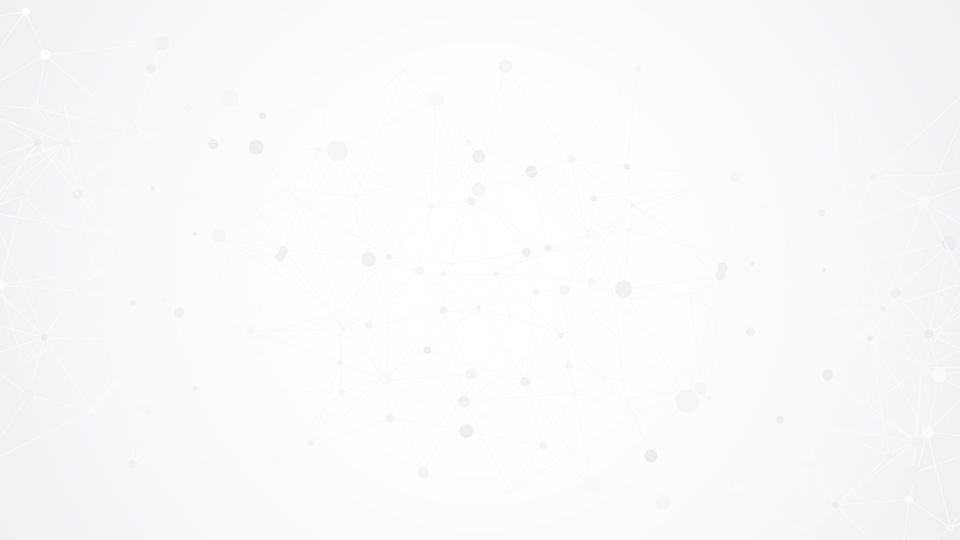 INGRESOS
Para calcular los ingresos, se debe generar un modelo de ingresos donde debemos estimar la cantidad de usuarios que querrá comprar la solución y el valor que definiremos a esta solución.

Revisemos el siguiente video: 

https://es.coursera.org/lecture/financiar-mi-empresa/video-como-identificar-y-calcular-los-ingresos-de-tu-empresa-fQsjn
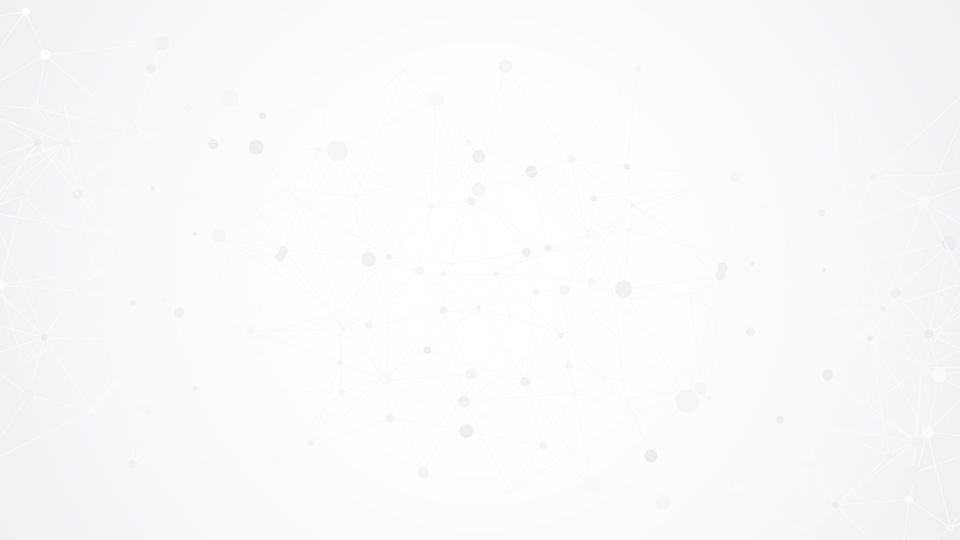 COSTOS
Los costos corresponden al gasto para administrar el negocio, en el cual se incluyen pagos destinados a distintos componentes necesarios para que la empresa funcione. 

Algunos ejemplos:
Espacios Oficina
Sueldos
Servidores
Servicios básicos
Marketing y Publicidad
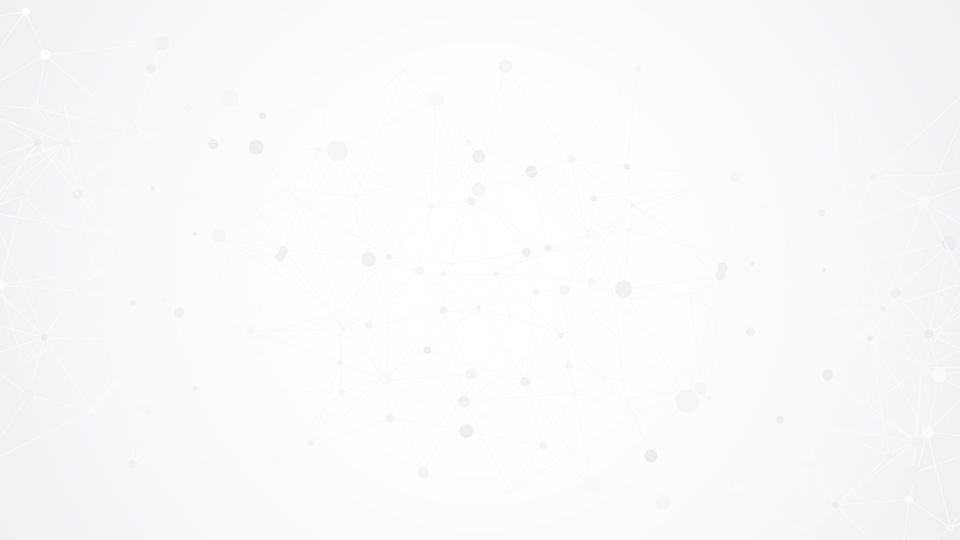 GANANCIAS
Las ganancias corresponden al dinero disponible después de pagar todos los gastos (costos). En otras palabras, esta ganancia es igual a la resta entre los ingresos y los costos:
Ganancias = Ingresos - Costos
Como empresa, es necesario realizar una proyección de ganancias de 3 a 5 años.
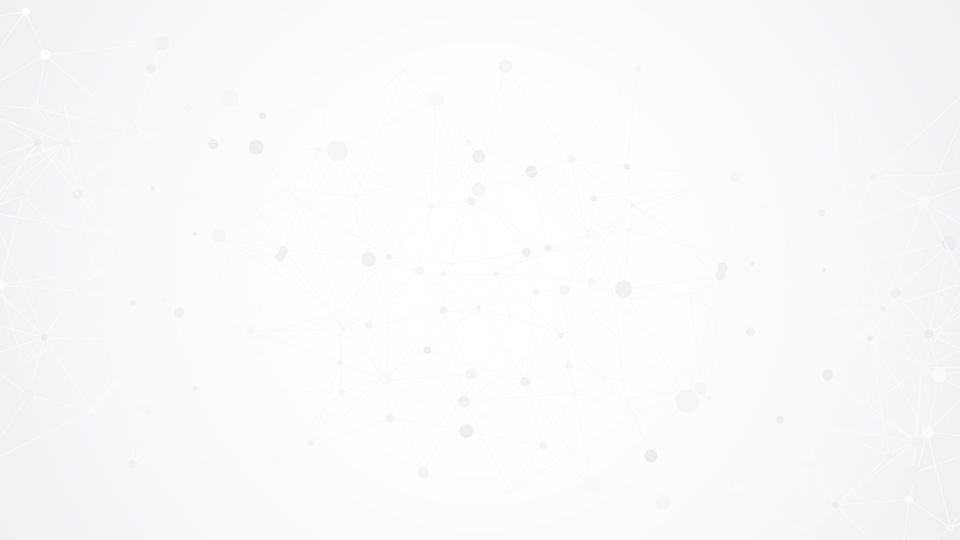 ACTIVIDAD
Ahora que conocen los conceptos claves, deben aplicar lo aprendido en su hoja de trabajo, calculando sus ingresos, costos y ganancias proyectadas a 5 años.
Revisen su hoja de trabajo para planificar las tareas a realizar en Trello y luego ejecutarlas.
Al finalizar la actividad, recuerden que deben preparar la presentación para el Hito Evaluativo 4.
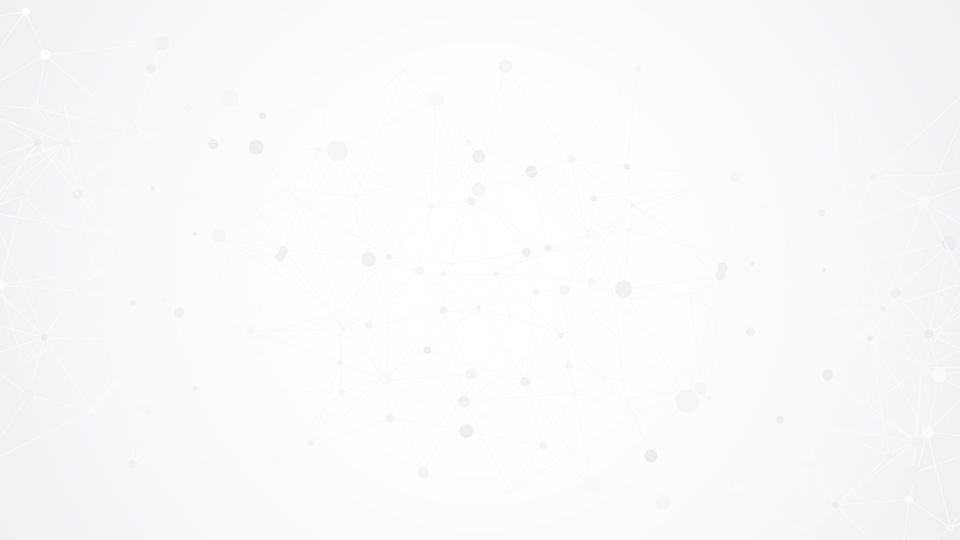 REVISIÓNFINAL
La proyección de Ganancias es un elemento importante a incluir en el Plan de Negocios. Revisen su hoja de trabajo en función de estos requerimientos:
Explicación Modelo de ingresos y costos proyectados
Proyección de Ganancias